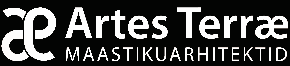 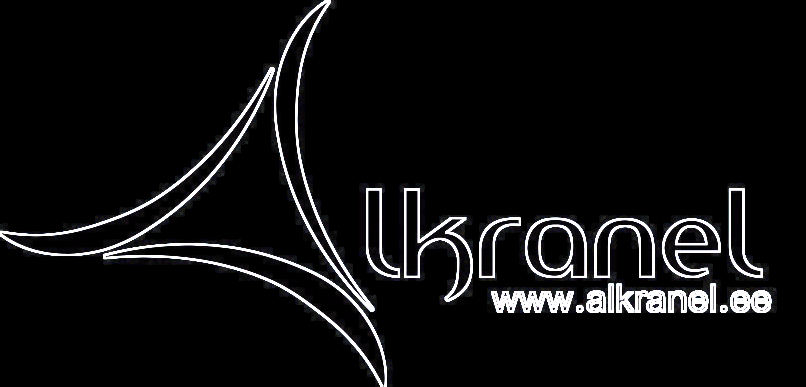 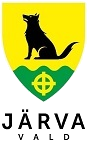 Järva valla üldplaneering
Avalikud arutelud
Koigi, Imavere, Peetri, Järva-Jaani, Albu, Aravete, Koeru
30. november … 3.detsember 2020
PÄEVAKORD
Üldplaneeringu ja selle protsessi lühitutvustus
Ettepanekuid teinud isikutega ettepanekute üle arutamine
Kohapealt tulnud ettepanekute märkimine ja arutamine

Planeeritud aeg – kaks tundi
ÜLDPLANEERING
ÜP reeglite esitlusviis – kas rohkem tabelit või rohkem teksti?
Ehitustingimuste detailsus – kui detailsed ehitustingimused määrame, detailsus nii tekstis kui asukohas?
Planeerija võtab kaasa valla suure maakasutuse plaani ja kompaktsete alade väiksemad plaanid. Kas koosolekul v pärast koosolekut kodutööna nende üle vaatamine. Planeerija esitab ka pdf-d, kuid need saab alles E õhtul, nii et eeltööd inimesed ilmselt teha ei saa.
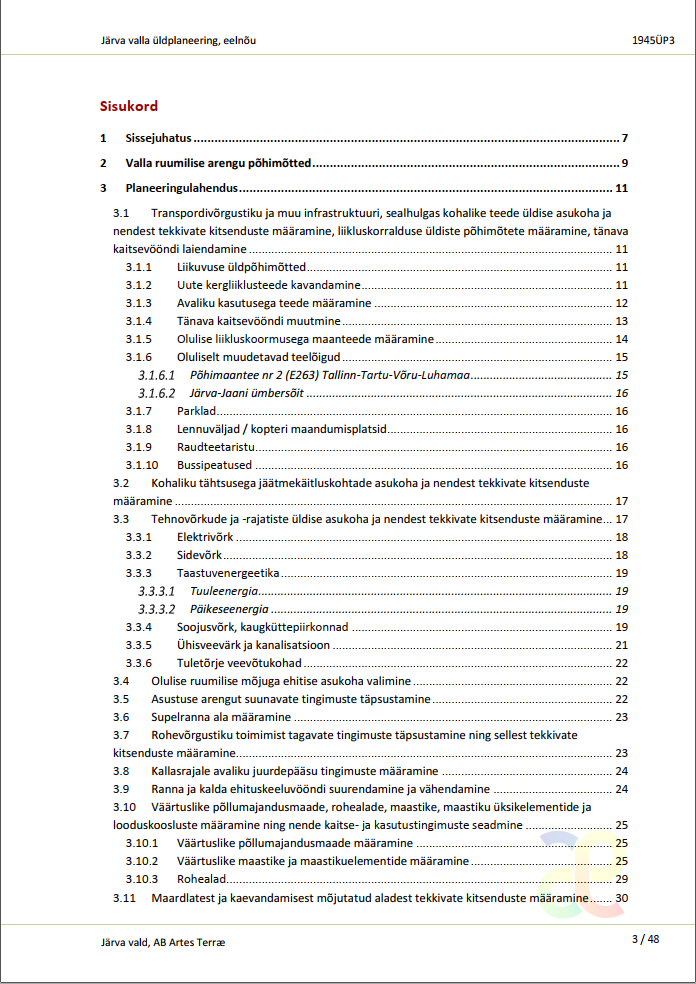 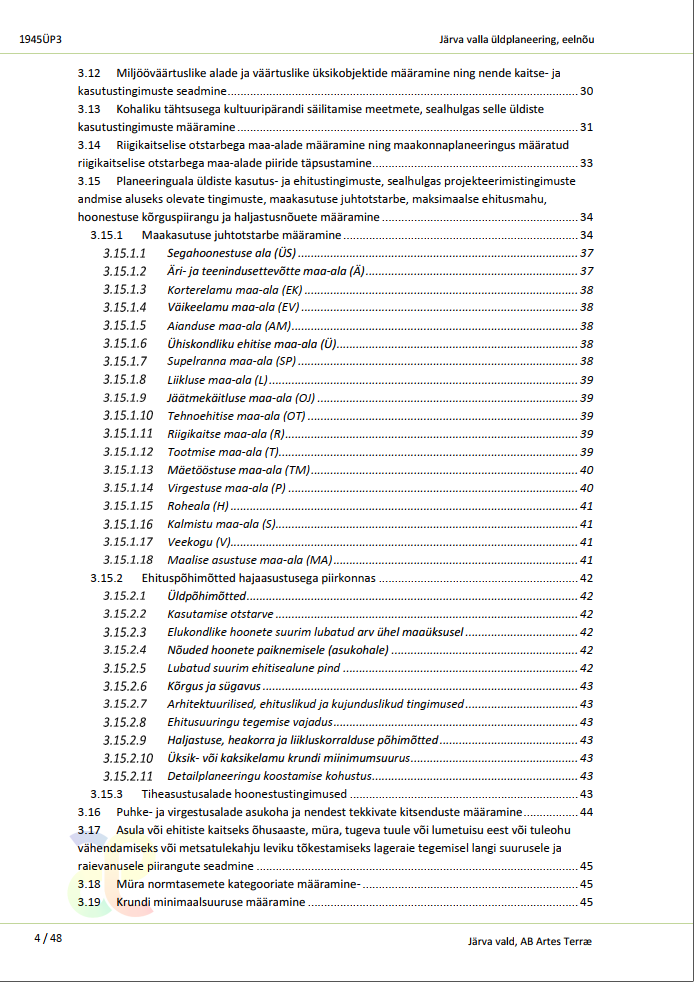 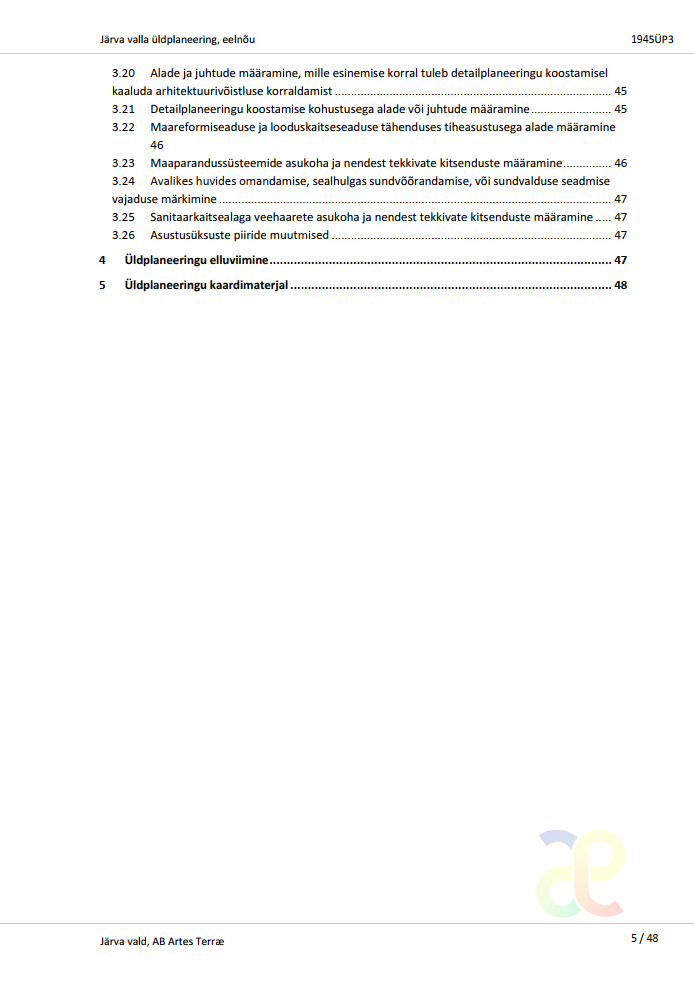 PÕHIMÕTTED
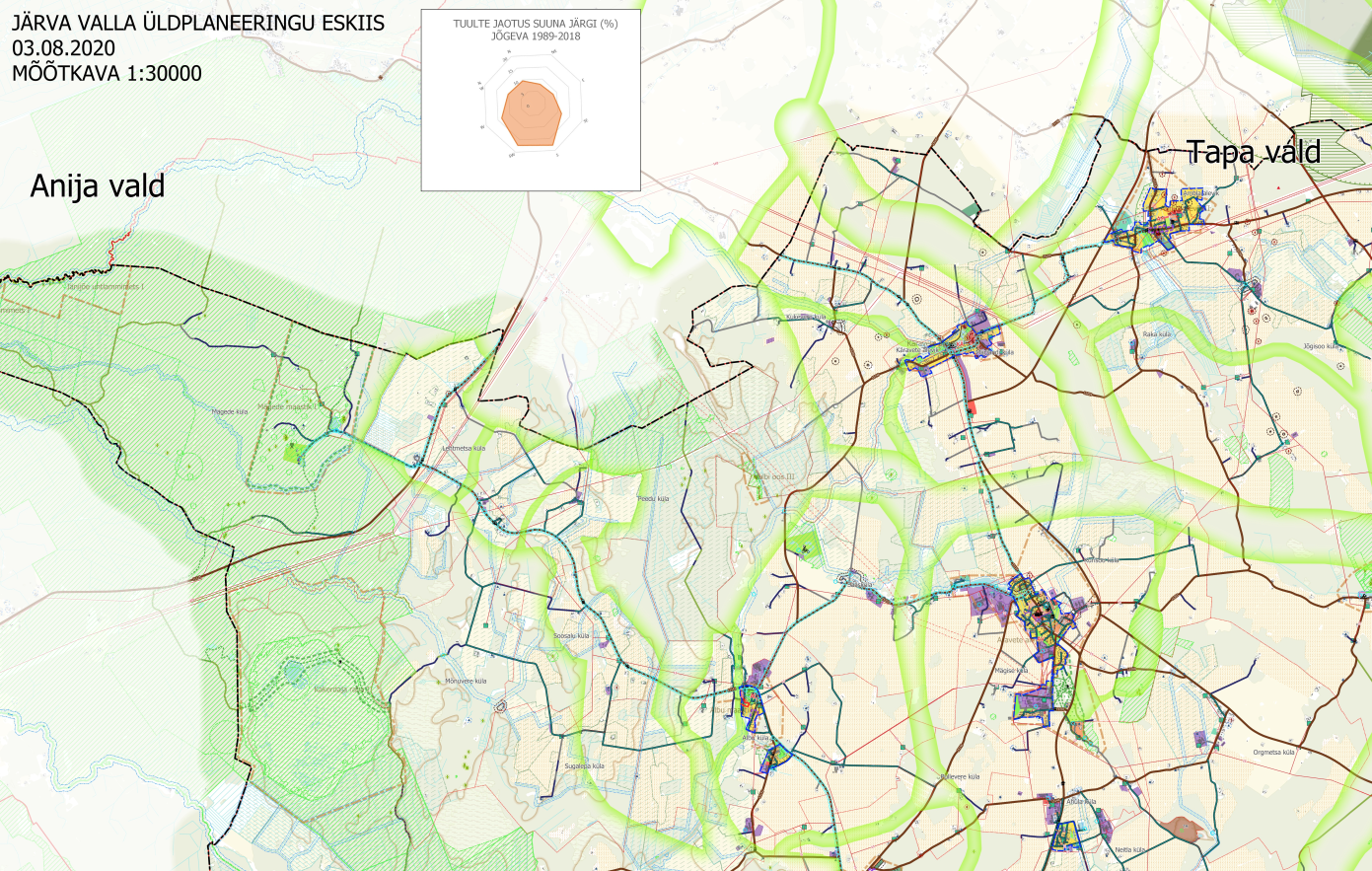 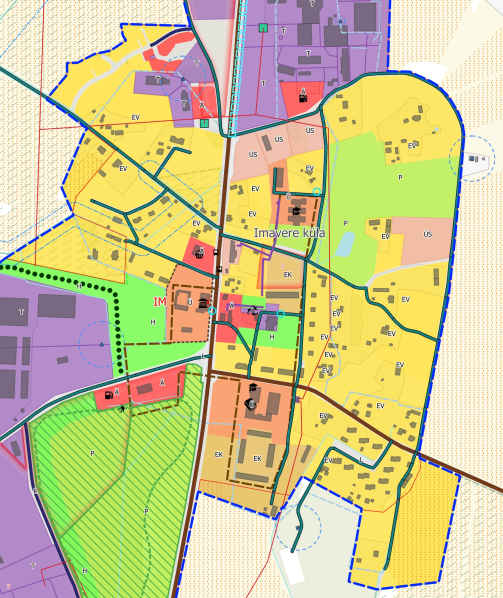 PÕHIMÕTTED
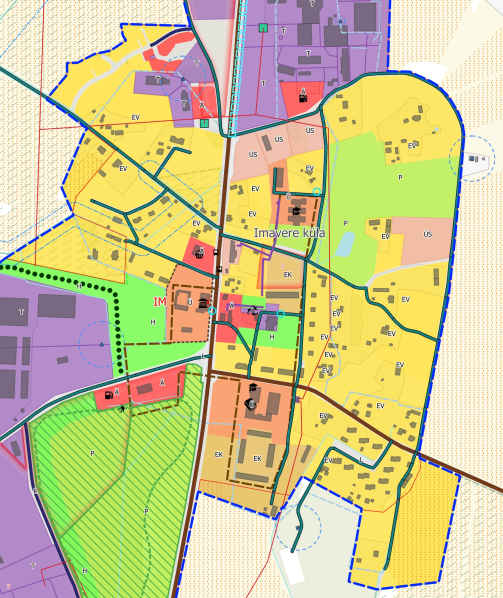 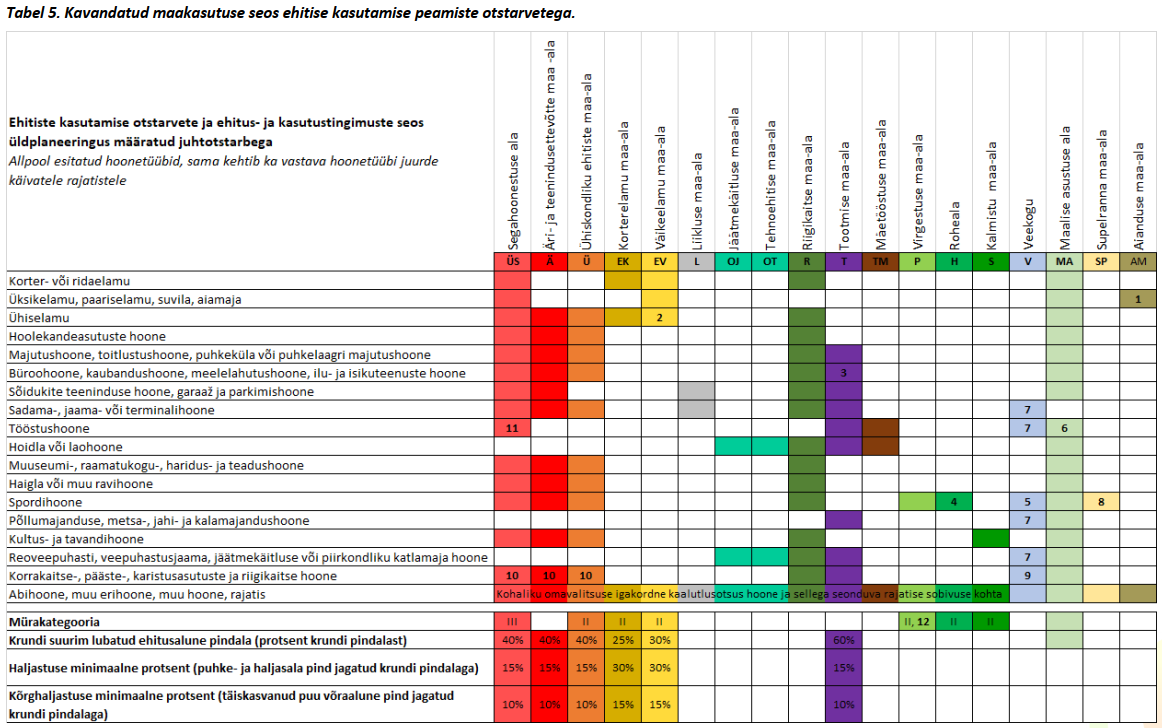 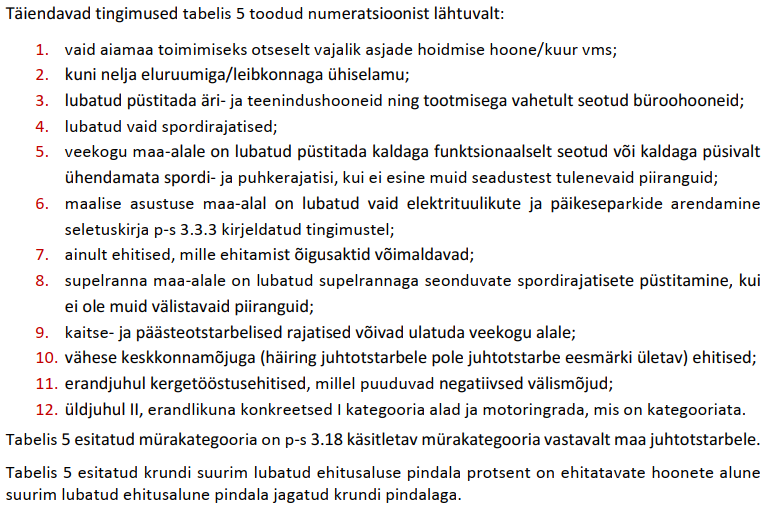 PÕHIMÕTTED
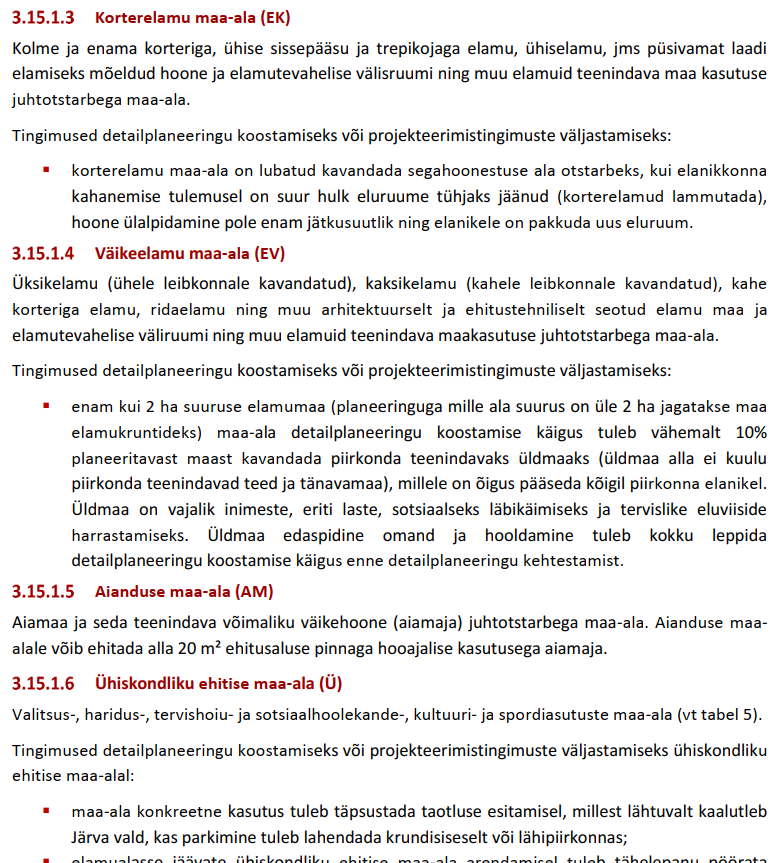 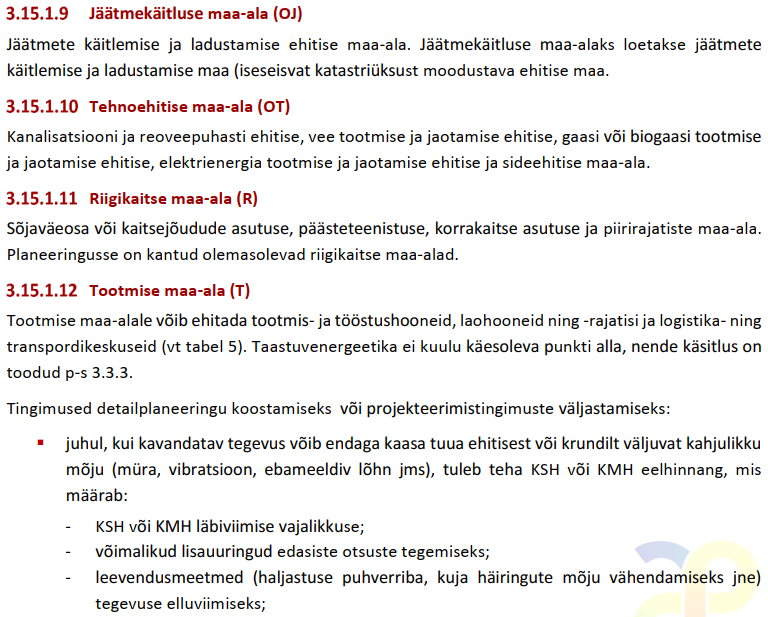 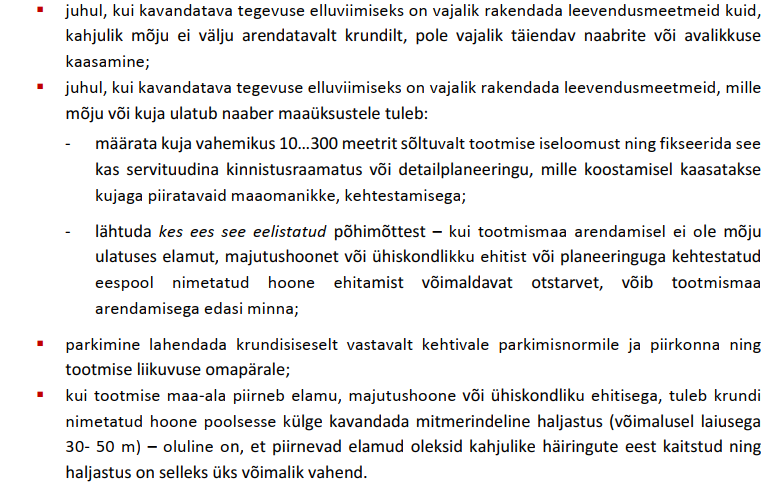 PÕHIMÕTTED
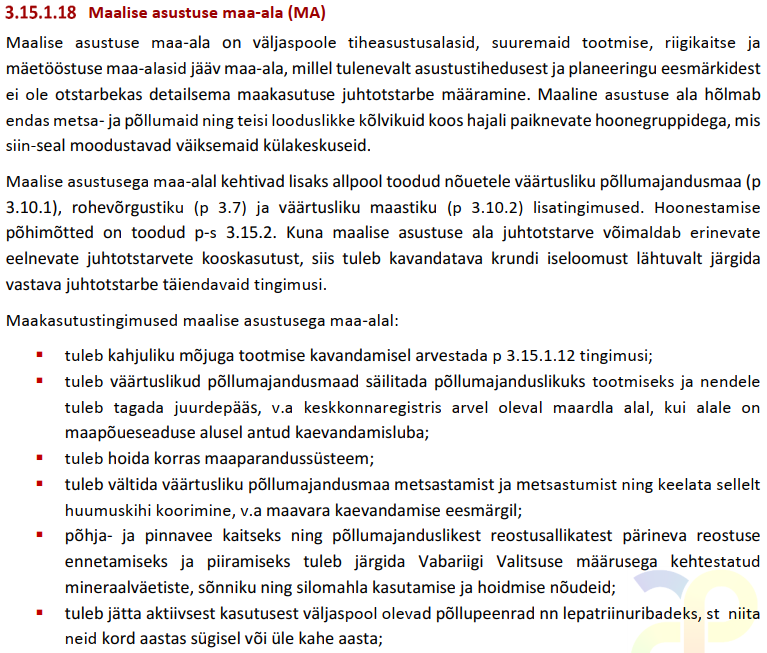 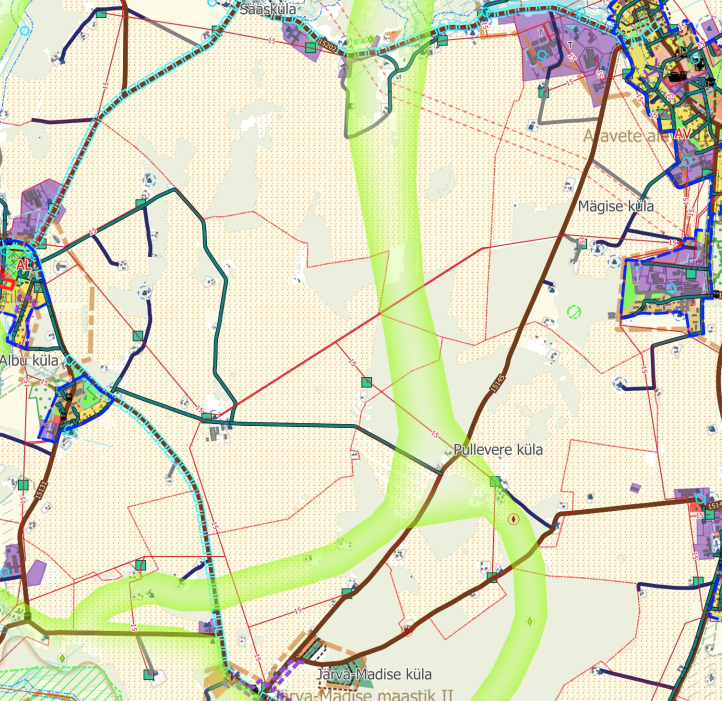 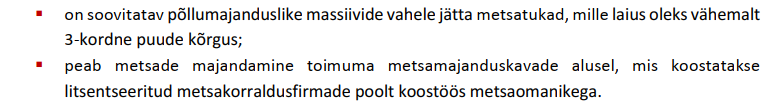 PÕHIMÕTTED
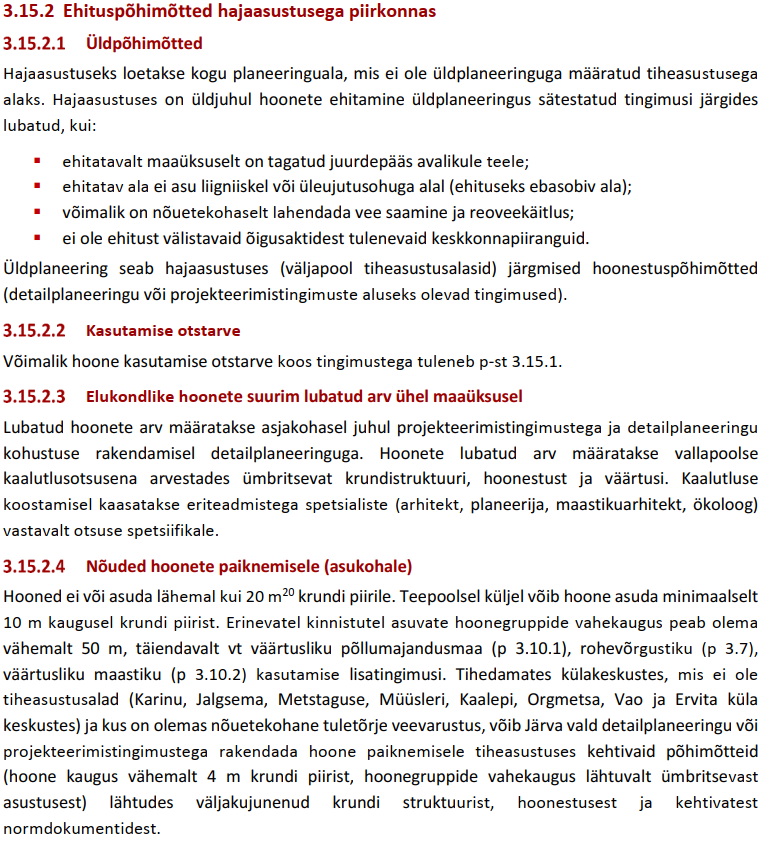 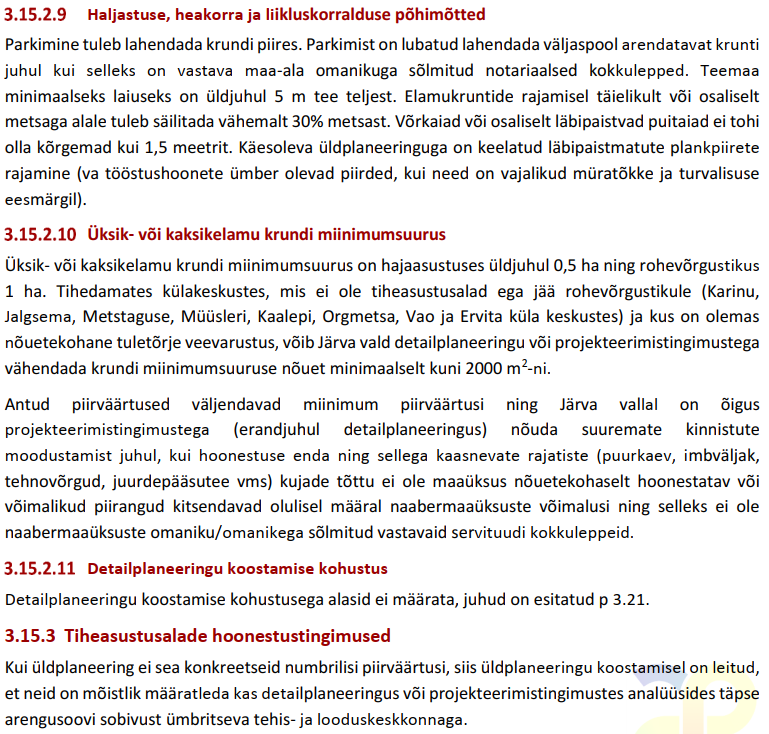 PÕHIMÕTTED
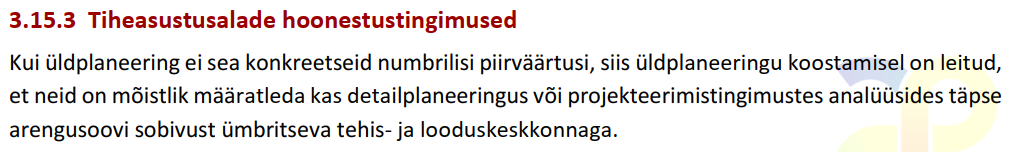 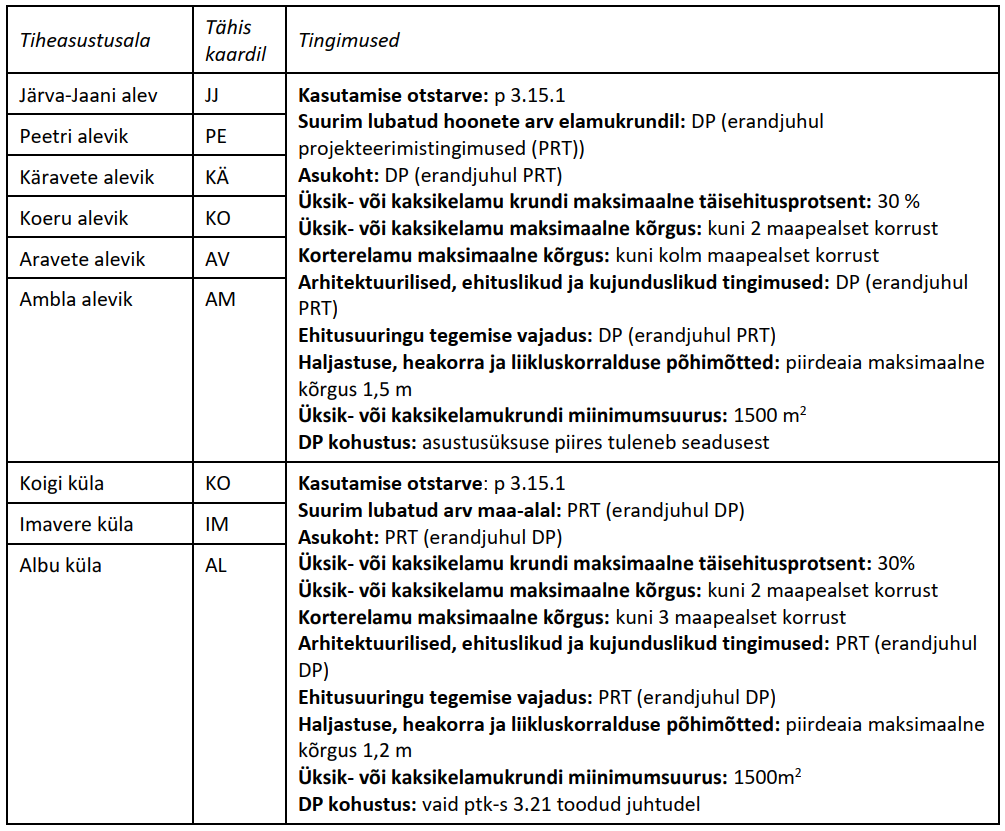 PÕHIMÕTTED
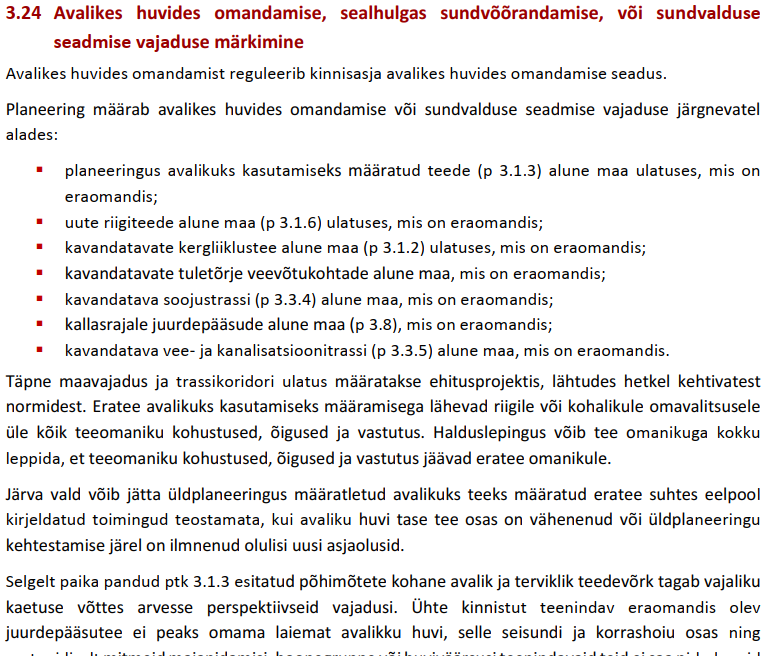 PÕHIMÕTTED
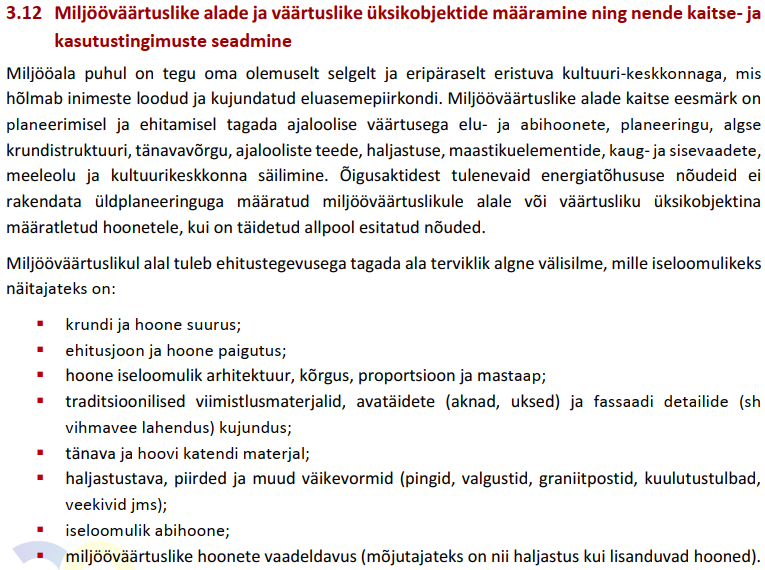 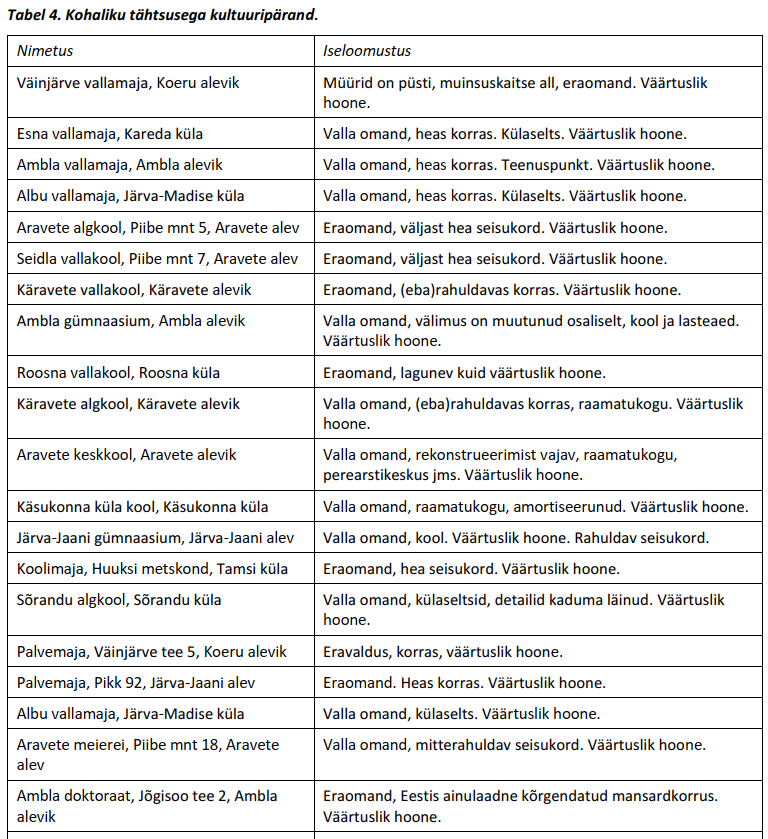 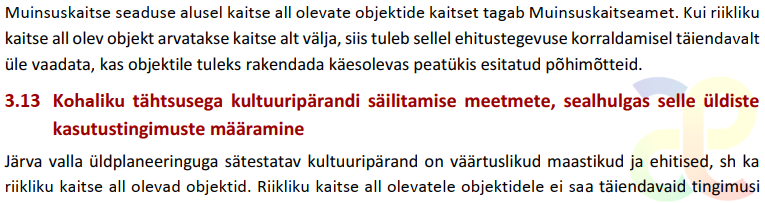 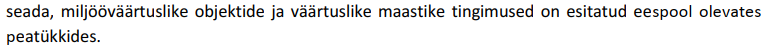 PÕHIMÕTTED
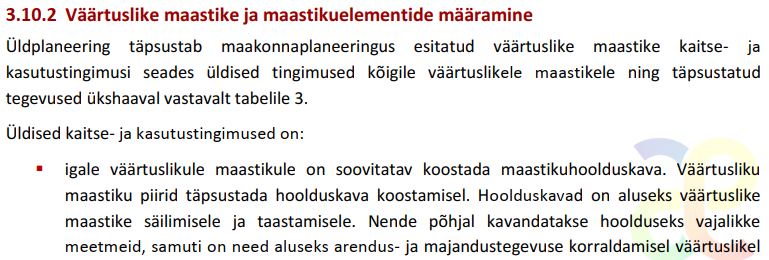 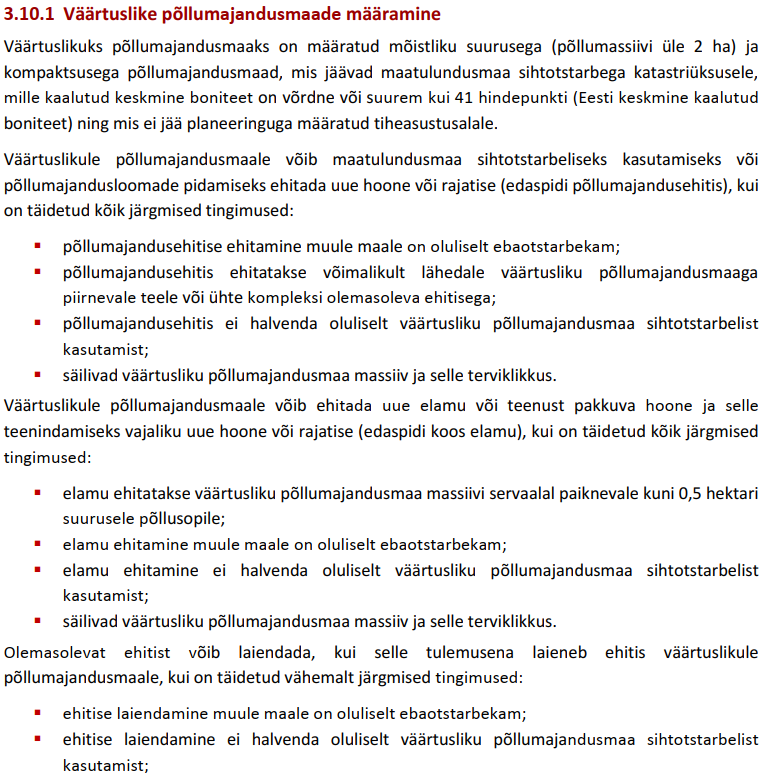 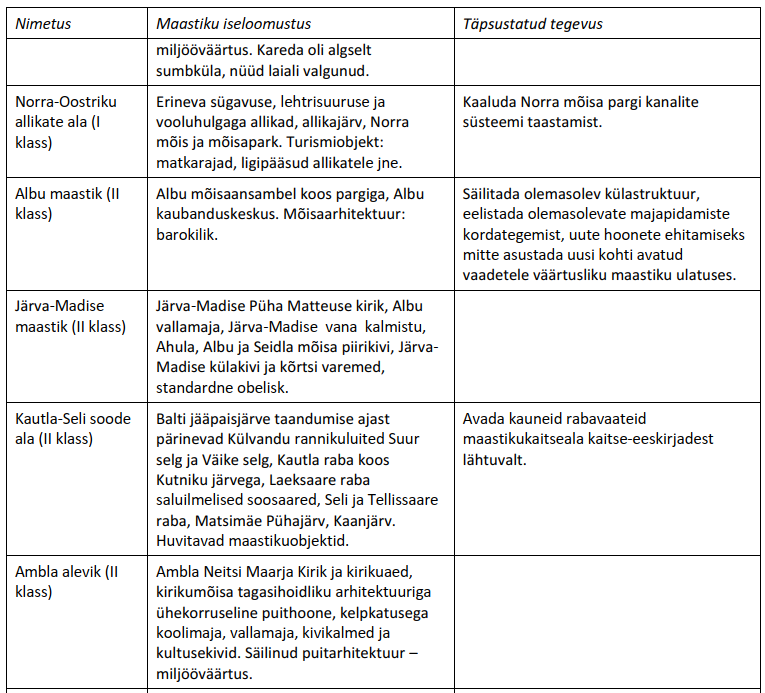 PÕHIMÕTTED
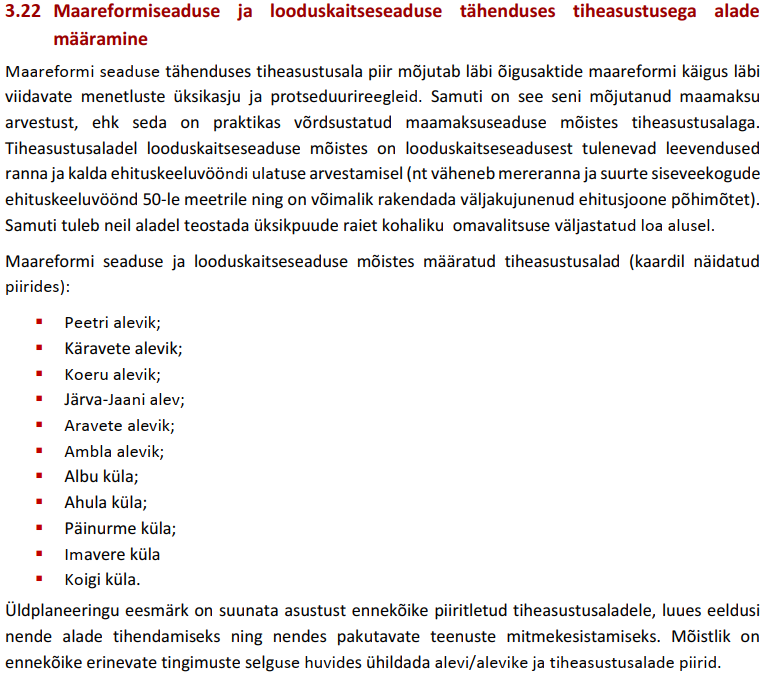 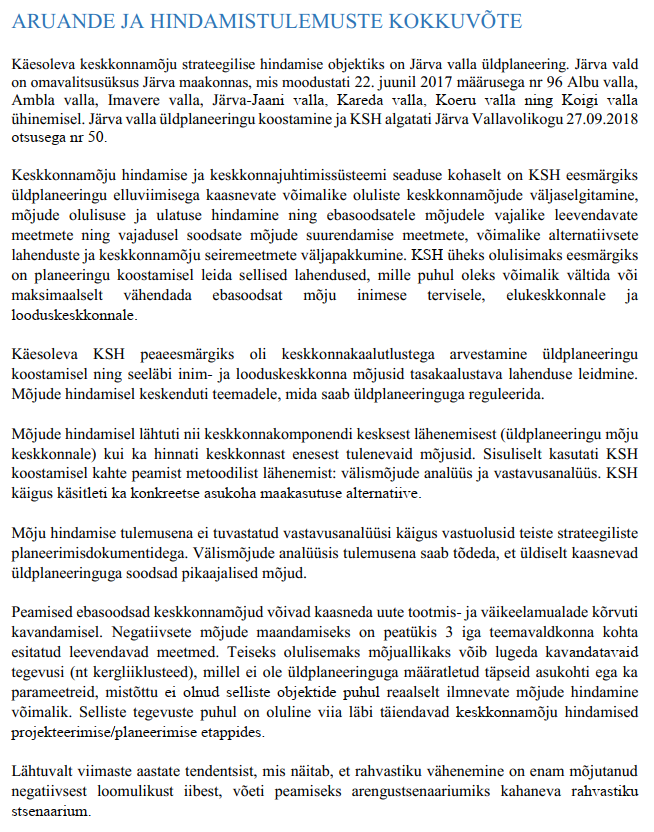 KSH
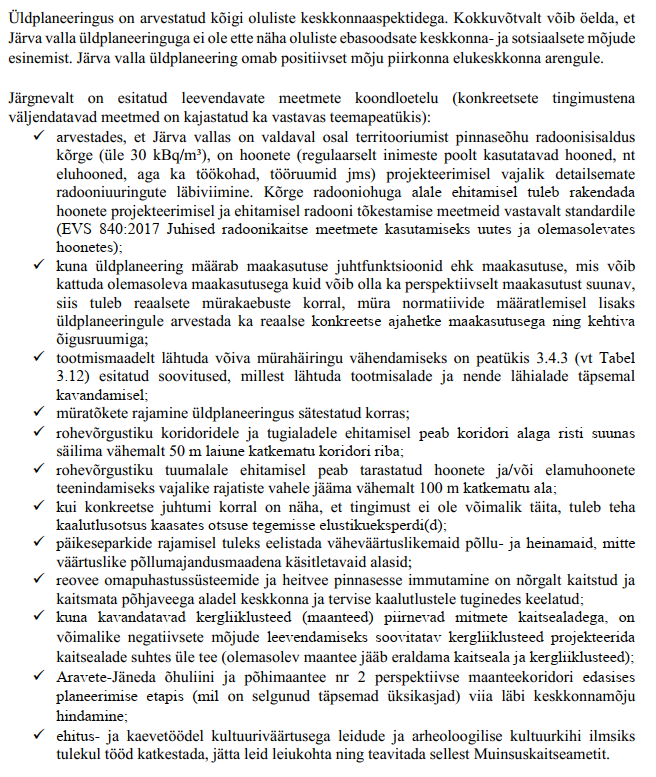 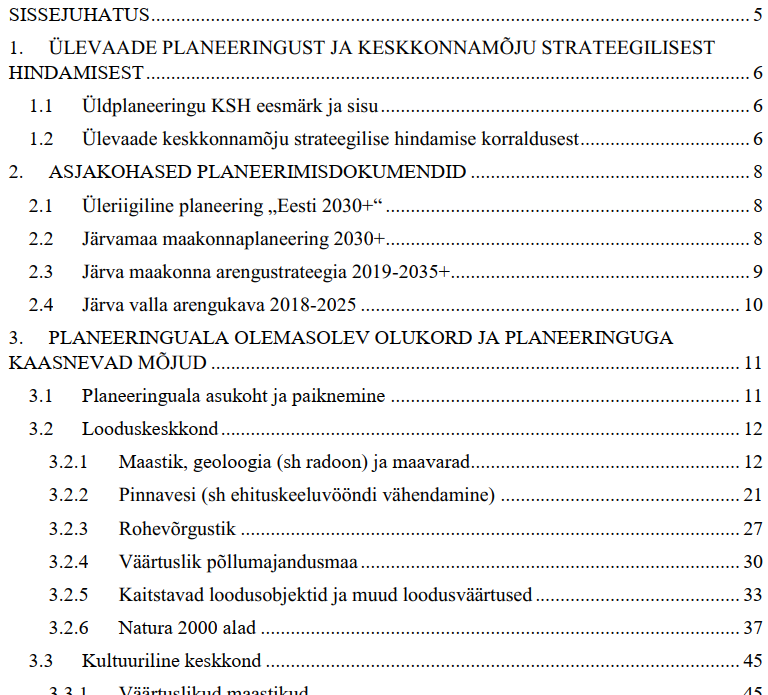 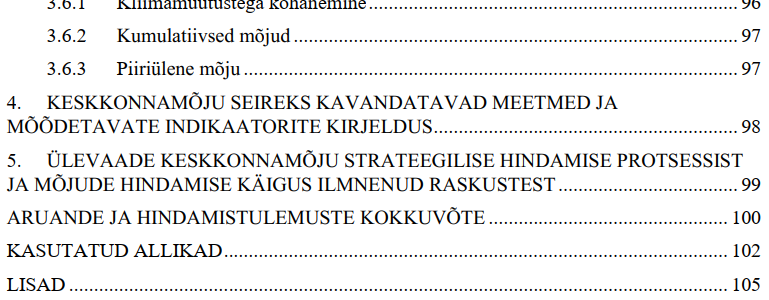 PROTSESS
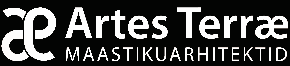 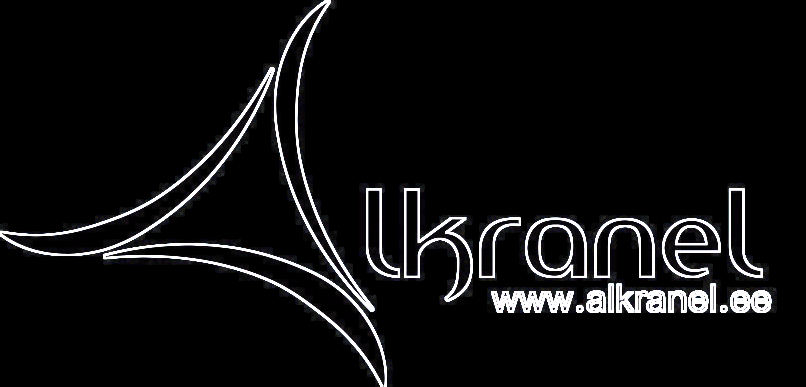 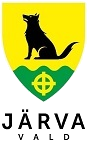 Tänud ära kuulamast ja vaatamast!
2020